Separating the Components 
of a Ternary Mixture
Purpose of the Experiment

To separate the components of a mixture 
of sand, sodium chloride, and calcium 
carbonate and to calculate both the
percentage of each component in the mixture 
and the percent recovery of each component.
[Speaker Notes: By Dr. Zahra Afrasiabi Navan
updated 060129 bolonc
updated 080208 cbolon]
Matter
Mixtures           Pure substances
Compounds    Elements
Homogeneous Heterogeneous
Physical Change
Chemical Change
Easily reversible
Not easily reversible
No new substances 
are formed
New substances are always produced
Mass of the individual substances not changed
Mass of individual
substances changed
Small changes in thermal energy (i.e., the  latent 
heat of fusion and / or vaporization)
Considerable changes in thermal energy normally involved
Examples of Chemical Changes 
from Today’s Experiment:
CaCO3 + HCl  CaCl2 + CO2 +H2O
CaCl2 + (K2CO3) → ?
Various Methods for Separating 
the Components of a Mixture
 
Distillation*:   Separation through vaporization of a liquid from a solid, or another liquid, followed by vapor condensation.
Hebeler Corporation
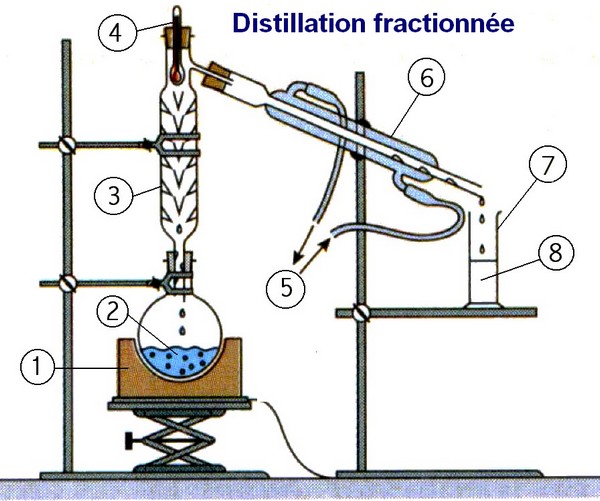 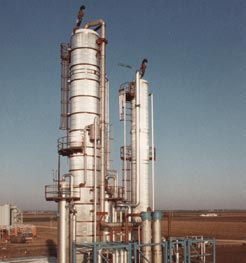 Distillation is used in many different industries including chemical, brewery and pharmaceutical.
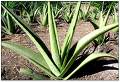 Extraction: removing a substance from a solid or liquid mixture by adding a solvent in which the substance is more soluble.
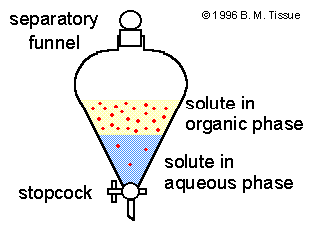 Crystallization: forming a crystalline solid by decreasing its solubility as a result of cooling the solution, evaporating the solvent, or adding a solvent in which the solid is less soluble such that solid crystals form.
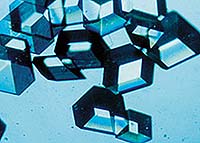 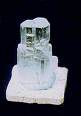 Crystals of insulin grown in space let scientists determine the vital enzyme's structure and linkages with much higher resolution than Earth-grown crystals.
mineral aquamarine
Filtration: removing a solid substance from a liquid by passing the suspension through a filter.
Sublimation: vaporizing a solid and subsequently condensing its vapor.
Chromatography: separating components of a mixture that have differing adsorptive tendencies on a stationary phase as the mixture is passed over or through the stationary phase .
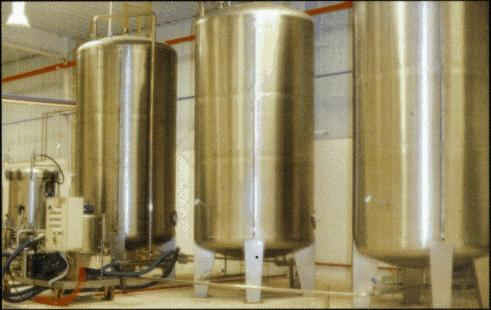 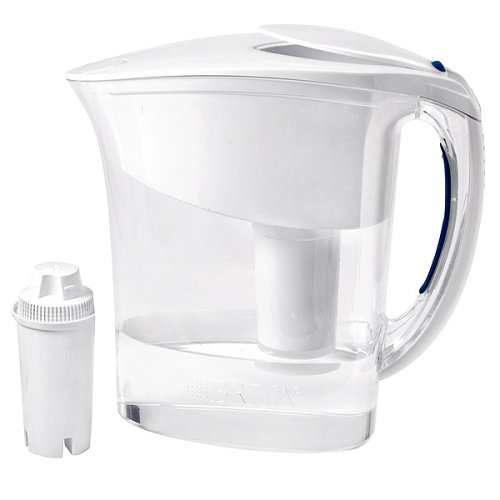 Gravity
Filtration
Crude oil filtration
(vacuum filtration)
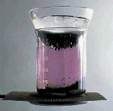 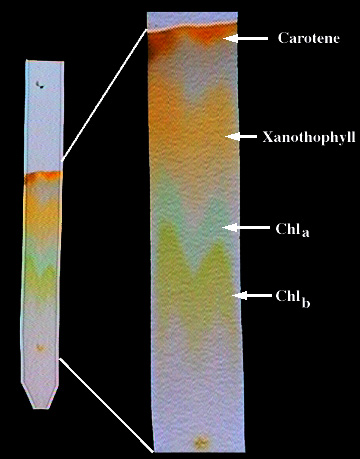 Sublimation 
of 
Iodine
Chromatography of plant pigments
[Speaker Notes: Carotene
Xanthophyll
Chlorophyll B
Chlorophyll A]
Centrifugation: removing a substance from a solution by means of a centrifuge.
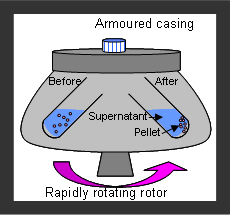 Decantation: a process for separating the liquid component of a solid—liquid mixture from the solid by pouring.
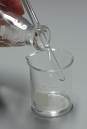 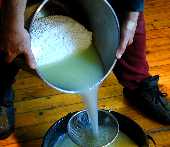 Decanting whey 
from the curds 
in cheese making.
Decanting 
a solvent 
from a solute.
CHEMICAL CHANGES = REACTIONS  
Reactants and Products
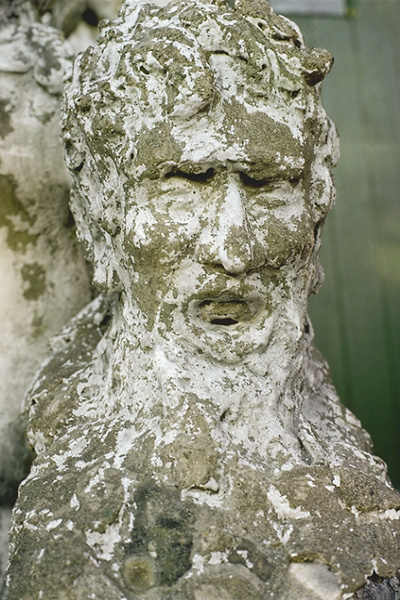 Formation of Sodium Chloride Salt.
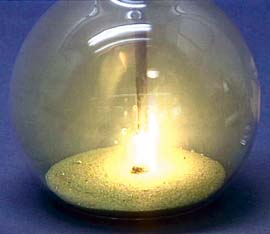 http://www.youtube.com/watch?v=Ftw7a5ccubs
http://www.youtube.com/watch?v=Mx5JJWI2aaw
CaCO3 Marble 
eroded by acid rain.
Solubility Charts Are Useful for 
Separating Components of a Mixture
The differing solubility of a compound in various solvents can be used to separate the compounds.
The differing solubility of a compound in:
The differing solubility of a compound in:
The differing solubility of a compound in:
The differing solubility of a compound in:
*TODAY’S EXPERIMENT:
2.5 to 3.0 grams unknown only.
10.00 g* of
SiO2 + NaCl + CaCO3
Step 1?
Filtrate?
Residue?
2.
*TODAY’S EXPERIMENT:
2.5 to 3.0 grams unknown only.
10.00 g* of
SiO2 + NaCl + CaCO3
1.  Add Water
Filtrate
Residue
SiO2 (s) + CaCO3 (s)
NaCl (aq)
1.80 g
Step 2?
Filtrate?
Residue?
*TODAY’S EXPERIMENT:
2.5 to 3.0 grams unknown only.
10.00 g* of
SiO2 + NaCl + CaCO3
1.  Add Water
Filtrate
Residue
SiO2 (s) + CaCO3 (s)
NaCl (aq)
1.80 g
2.  React with HCl
Filtrate
Residue
CaCl2 (aq)
SiO2(s)
3.20 g
Step 3?
Filtrate?
Residue?
*TODAY’S EXPERIMENT:
2.5 to 3.0 grams unknown only.
10.00 g* of
SiO2 + NaCl + CaCO3
1.  Add Water
Filtrate
Residue
SiO2 (s) + CaCO3 (s)
NaCl (aq)
1.80 g
2.  React with HCl
Filtrate
Residue
CaCl2 (aq)
SiO2(s)
3.20 g
3.  React with K2CO3
Filtrate
Residue
CaCO3 (s)
4.10 g
KCl (aq)
*TODAY’S EXPERIMENT:
2.5 to 3.0 grams unknown only.
10.00 g* of
SiO2 + NaCl + CaCO3
1.  Add Water
Filtrate
Residue
SiO2 (s) + CaCO3 (s)
NaCl (aq)
1.80 g
2.  React with HCl
Filtrate
Residue
How many grams were recovered?

What is the Percent Recovery?
CaCl2 (aq)
SiO2(s)
3.20 g
3.  React with K2CO3
Filtrate
Residue
CaCO3 (s)
4.10 g
KCl (aq)
Side arm or filtration flask
A filtration flask looks like an Erlenmeyer flask with a short side arm. 

The "arm" is designed to connect the flask to a vacuum source.

When sealed on the top with a stopper or a Büchner funnel, the vacuum flask will maintain a reduced pressure.
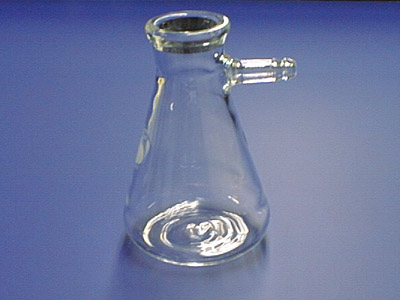 Stemmed Funnel
Büchner Funnel
Stemless Funnel
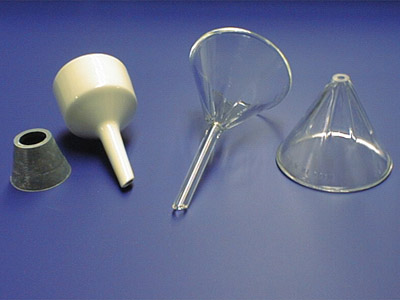 A Büchner funnel is the white porcelain funnel. It requires a gray or black adaptor or rubber stopper with a hole in it to connect it to the top of a filtration flask. 

    A Büchner funnel is used exclusively for vacuum filtrations.
Procedure for Vacuum Filtration
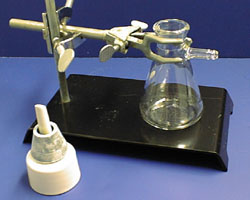 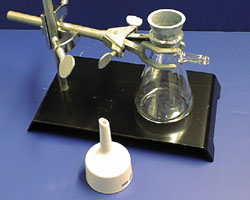 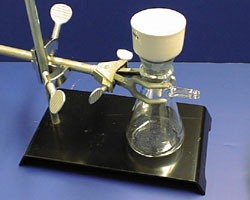 1. Clamp a filtration
flask securely to a ring stand.
2. Place rubber*
stopper in the top of the filtration flask.
3. Place the Büchner funnel
on the adaptor.
*Note: Our Buchner funnels already have the rubber stoppers attached.
Procedure for Vacuum Filtration
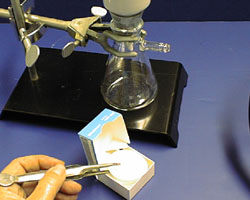 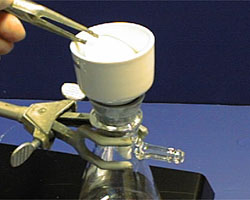 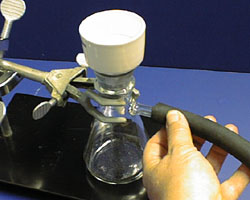 4. Obtain a piece of filter paper.  

5. If required weigh the filter paper.
6. Place the filter paper in the Büchner funnel.  

7. Make sure all of the holes in the funnel are covered.
8. Connect the side arm to a vacuum source.

9. Make sure both ends are firmly connected.
[Speaker Notes: Make sure the paper covers the holes!!]
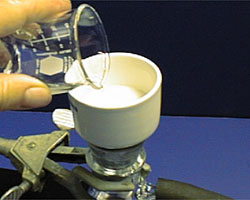 10. Wet the paper with a small amount of the solvent to be used in the filtration.  We will using distilled water as our solvent.  The distilled water may be sprayed directly from the bottle – i.e., it is not necessary to use a beaker to pour the distilled water.

	11. Turn on the water aspirator or vacuum pump.  Check to make sure the distilled water you placed on the filter paper is being sucked through the funnel.  (Is it dripping into the flask?)
[Speaker Notes: Make sure the paper covers the holes!!]
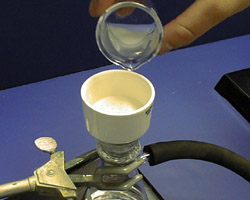 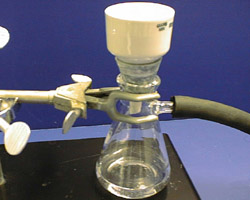 12.  Carefully pour portions of the solution onto the center of the filter paper.
13.  Notice that the vacuum will pull the solvent through the filter and into 
the filtration flask.
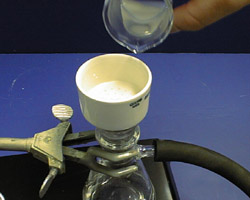 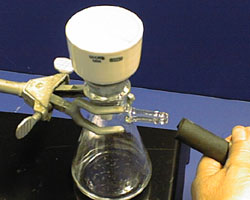 15. Disconnect the vacuum 
at the flask 
and 
before turning off the water aspirator. 

This prevents water from being sucked back into 
the vacuum flask.
14.  Make sure the entire contents is transferred to the funnel.  If necessary use distilled water to wash contents into funnel.
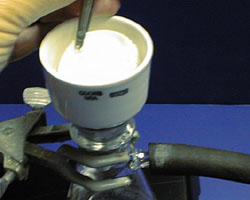 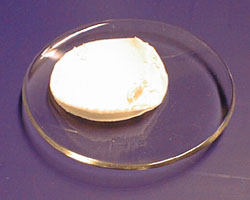 16. Using the forceps, carefully remove the filter paper and solid from the Büchner funnel.

Note:  You may have to use your microspatula to pry up the corners before you use the forceps.
17. Place the filter paper and solid in a casserole or evaporating dish *.  
(*A watch glass is shown here – 
Do not use a watch glass.)

18. Transfer casserole to a hotplate using beaker tongs.  Dry the product.
Checkout from Stockroom
	Buchner funnel
	Forceps
	Beaker Tongs
	Filter paper
	Unknown Sample – it is very important that the 			unknown number be recorded on the data sheet.
	(Note:  The unknown number is not 375 – that is the experiment number!)
Reminders:
	1.  Check Bunsen burner tubing for cracks.  Do not use if 
		cracked.  Exchange in stockroom for new tubing.
	2.  Vacuum Filtration System:
		a.  Disconnect tubing before shutting off water.
		b.  The stopper on the funnel should fit about halfway.
		b.  Pour contents of beaker while swirling beaker to
			 keep solids suspended.  Direct flow towards 
			center of filter paper.
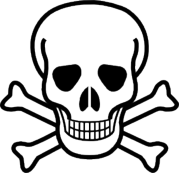 Hazards:
	3 M HCl is a corrosive strong acid 
		(neutralize spills with NaHCO3)
	Hot glass looks like cold glass, 
		but HOT glass burns.
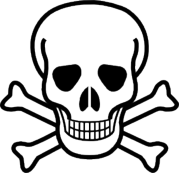 Waste:
	Liquid Waste should go in the carboy marked 
		“Ternary Mixture”.
	Solid Waste should go in the bucket marked 
		“Used Solids.”
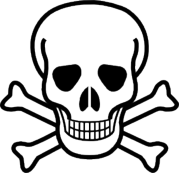 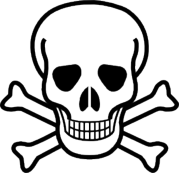 For Sept. 29-Oct. 2
Read:  Mystery of the Thirteen Test Tubes (pp. 103-114).

Turn-In:  Ternary Mixture Report 
	- Datasheet + Post-Lab Questions pages 95-98.  	-	- Calculations Page for starred items on p. 95.
In 3 weeks (Oct. 13-16)
You will need the Green Book for the Heat of Neutralization Experiment. 
It may be purchased for $10.00 in Room 142 Schrenk
starting in October.
Midterm Exam (Oct. 6-9)
Exam Review – 
Thurs. Oct. 2,  7-9 pm in G3.
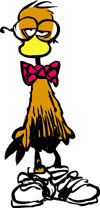 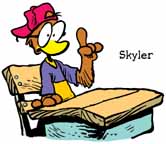